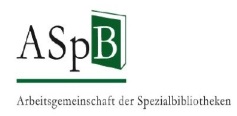 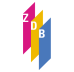 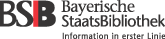 Vertretungen der Öffentlichen Bibliotheken
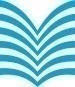 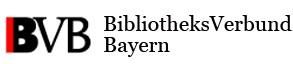 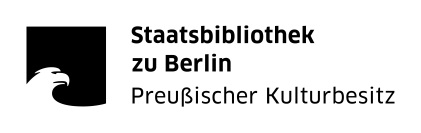 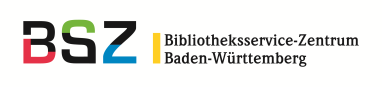 Schulungsunterlagen derAG RDA
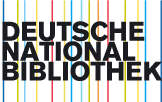 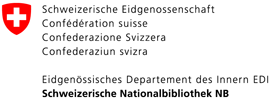 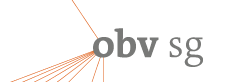 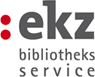 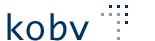 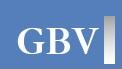 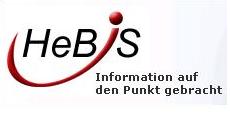 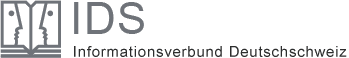 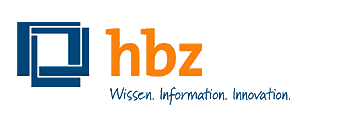 Modul 5A
B3Kat 04.11.2015
Bildbände, Kunst- und Ausstellungsmaterialien
2
AG RDA Schulungsunterlagen – Modul 5A.06: Bildbände, Kunst- und Ausstellungsmaterialien | Stand: 13.05.2015 | CC BY-NC-SA
Bildbände - 1
RDA: Begriff „Bildband“ nicht definiert
Ressource (gedrucktes Buch, PDF-Dokument, Website etc.), die zu einem wesentlichen Teil (mindestens 40 %) aus Abbildungen besteht und bei der die Abbildungen nicht nur zur Illustration des Texts dienen
auch: Bilderbücher und Comics
Keine Sonderregeln für geistige Schöpfer von Bildbänden, es gelten die normalen Regeln RDA 19.2.1.1
Geistige Schöpfer: Bild- und Textautoren
Beziehungs­kennzeichnungen
Bildautoren – je nach Situation – „Fotograf“ oder „Künstler“
Textautoren – „Verfasser“
3
AG RDA Schulungsunterlagen – Modul 5A.06: Bildbände, Kunst- und Ausstellungsmaterialien | Stand: 13.05.2015 | CC BY-NC-SA
[Speaker Notes: BVB/KOBV-Notiz:Wenn Bild- und Textautoren ein Werk gemeinsam geschaffen haben sind sie alle geistige Schöpfer.]
Bildbände - 2
Beispiel: Die kleine Raupe Nimmersatt / Eric Carle(Eric Carle ist sowohl für den Text als auch für die gezeichneten Bilder verantwortlich.)
4
AG RDA Schulungsunterlagen – Modul 5A.06: Bildbände, Kunst- und Ausstellungsmaterialien | Stand: 13.05.2015 | CC BY-NC-SA
Bildbände - 3
Beispiel: Nürnberg im Luftbild : eine Topographie in 90 Bildern / Luftbilder von Eugen Christmeier ; Texte von Hartmut Beck und Theo Friedrich
5
AG RDA Schulungsunterlagen – Modul 5A.06: Bildbände, Kunst- und Ausstellungsmaterialien | Stand: 13.05.2015 | CC BY-NC-SA
Bildbände – 4
Nicht zu verwechseln mit illustriertem Text!
Text = Hauptsache, Abbildungen nur Ergänzung dazu
auch wenn hoher Bildanteil, trotzdem nur zur Illustration des Texts und nicht gleiche Bedeutung wie der Text
Beispiele hierfür: Kochbücher und Reiseführer
Fotografen, Zeichner usw. nicht als geistige Schöpfer zu behandeln 
ggf. als Mitwirkende erfassen
Beziehungskennzeichnung: „Illustrator“
6
AG RDA Schulungsunterlagen – Modul 5A.06: Bildbände, Kunst- und Ausstellungsmaterialien | Stand: 13.05.2015 | CC BY-NC-SA
Bildbände – 5
Beispiel für illustrierten Text: Türkei Südküste / von Erica Wünsche(Fotografen sind nur im Bildnachweis genannt. Trotz relativ hohem Bildanteil ist hier der Text die Haupt-sache; es handelt sich also nicht um einen Bildband, sondern um einen illustrierten Text.)
7
AG RDA Schulungsunterlagen – Modul 5A.06: Bildbände, Kunst- und Ausstellungsmaterialien | Stand: 13.05.2015 | CC BY-NC-SA
Bildbände – 6
Inhaltstyp (RDA 6.9)   =   Feld 060
Inhaltstyp für Bildbände: „unbewegtes Bild“ 
Wenn außer Bildern auch Text in nennenswertem Umfang: weiterer Inhaltstyp „Text“

Art des Inhalts (RDA 7.2)   =   = Feld 064a
Art des Inhalts: „Bildband“ 
Wenn passender speziellerer Begriff in der erwei-terten Liste (RDA 7.2.1.3 D-A-CH), dann nur diesen verwenden
z. B.: „Bilder­buch“, „Comic“ oder „Ausstellungskatalog
Hinweis: bei illustriertem Text nicht „Bildband“ (auch wenn hoher Bildanteil)!
8
AG RDA Schulungsunterlagen – Modul 5A.06: Bildbände, Kunst- und Ausstellungsmaterialien | Stand: 13.05.2015 | CC BY-NC-SA
[Speaker Notes: BVB/KOBV-Notiz:064a	„Bildband“ ist in der Kurzliste der obligatorischen Formangaben]
Bildbände – 7
Illustrierender Inhalt (RDA 7.15)   =   Feld 434
nur wenn Illu­strationen Ergänzung des primären Inhalts (typischerweise Text) darstellen
nicht wenn Abbildungen selbst wesentlicher Inhalt der Ressource sind (mindestens ebenso hohe Bedeutung wie der Text)
Daher nicht verwendet, um Abbildungen anzugeben, die den Bildband ausmachen (RDA 7.15.1.3 D-A-CH)
Aber: wenn zusätzlich zu den Abbildungen, die den Bildband ausma­chen, noch Illustrationen ergänzen-den Charakters enthalten sind (z. B. Karten oder Noten­beispiele)  diese als illustrierenden Inhalt angeben
9
AG RDA Schulungsunterlagen – Modul 5A.06: Bildbände, Kunst- und Ausstellungsmaterialien | Stand: 13.05.2015 | CC BY-NC-SA
Kunstbände und Werke über Künstler – 1
RDA: Begriff „Kunstband“ nicht definiert
Ressource, die in der Hauptsache aus Kunstwerken bzw. aus Re­produktionen oder Abbildungen von Kunstwerken eines oder mehrerer Künstler besteht und die nicht im Zusammenhang mit einer Aus-stellung erschienen ist
Kunstwerke bzw. Reproduktionen/Abbildungen machen den Kern der Ressource aus + etwaige weitere Elemente sind als „Beiwerk“ dazu aufzufassen (z. B. einleitender Text)
„Kunstwerke“: in einem breiten Sinn zu verstehen (z. B. auch Abbildungen von Möbeln, sofern diese ästhetische Objekte von einem gewissen künstle-rischen Wert); auch Architektur fällt darunter
10
AG RDA Schulungsunterlagen – Modul 5A.06: Bildbände, Kunst- und Ausstellungsmaterialien | Stand: 13.05.2015 | CC BY-NC-SA
Kunstbände und Werke über Künstler – 2
Kunstbände sind zugleich Bildbände

Regeln zum Inhaltstyp (RDA 6.9), zur Art des Inhalts (RDA 7.2) und zum illustrierenden Inhalt (RDA 7.15) gelten daher analog
11
AG RDA Schulungsunterlagen – Modul 5A.06: Bildbände, Kunst- und Ausstellungsmaterialien | Stand: 13.05.2015 | CC BY-NC-SA
Kunstbände und Werke über Künstler – 3
Werke über einen oder mehrere Künstler sind keine Kunstbände
z. B. Biografien oder kunsthistorische Arbeiten (z. B. über das gesamte Œuvre, eine Schaf­fensperiode oder ein einzelnes Kunstwerk), aber auch Werk-verzeichnisse
Text steht im Vorder­grund
zu seiner Veranschaulichung in der Regel zahlreiche Abbildungen von Kunst­werken des Künstlers bzw. der Künstler beigegeben
Erfassung der Abbildungen als illustrierender Inhalt (RDA 7.15)
Art des Inhalts (RDA 7.2): nicht „Bildband“
12
AG RDA Schulungsunterlagen – Modul 5A.06: Bildbände, Kunst- und Ausstellungsmaterialien | Stand: 13.05.2015 | CC BY-NC-SA
Kunstbände und Werke über Künstler – 4
Kunstbände vs. Werke über einen oder mehrere Künstler:
Entscheidung nicht nur anhand des Umfangs des Texts und Umfangs der Abbildungen in quantita­tiver Hinsicht 
Handelt es sich um Abbil­dungen, die mit einem erläuternden Text versehen sind  Kunstband
Handelt es sich um Text, der die Hauptsache ist und die Abbildungen unterstützen oder illustrieren nur den Gedankengang der Studie  Werk über einen Künstler
Im Zweifelsfall: Kunstband
13
AG RDA Schulungsunterlagen – Modul 5A.06: Bildbände, Kunst- und Ausstellungsmaterialien | Stand: 13.05.2015 | CC BY-NC-SA
Kunstbände und Werke über Künstler – 5
Beispiel: Manet : acht farbige Wiedergaben / mit einer Einführung von A. Tabarant
14
AG RDA Schulungsunterlagen – Modul 5A.06: Bildbände, Kunst- und Ausstellungsmaterialien | Stand: 13.05.2015 | CC BY-NC-SA
Kunstbände und Werke über Künstler – 6
Beispiel: Gasbehälter / Bernd & Hilla Becher(Bernd und Hilla Becher haben die Kunstwerke gemeinsam geschaffen.)
15
AG RDA Schulungsunterlagen – Modul 5A.06: Bildbände, Kunst- und Ausstellungsmaterialien | Stand: 13.05.2015 | CC BY-NC-SA
Kunstbände und Werke über Künstler – 7
Beispiel: The complete postcard art of Gilbert & George / with an introduction by MichaelBracewell(Das Künstlerpaar Gilbert Prousch und George Passmore gilt als Körperschaft.)
16
AG RDA Schulungsunterlagen – Modul 5A.06: Bildbände, Kunst- und Ausstellungsmaterialien | Stand: 13.05.2015 | CC BY-NC-SA
Kunstbände und Werke über Künstler – 8
Beispiel: Klimt - Schiele - Kokoschka : Expressionismus in Österreich(Der Band enthält überwiegend Abbildungen von Gemälden der drei Künstler; diese ha­ben nicht zusammengearbeitet.)
Die drei Personen sind zwar nur geistige Schöpfer der Teilwerke, dennoch können zu ihnen aus pragmatischen Gründen direkte Beziehungen mit der Beziehungskennzeich­nung „Künstler“ erfasst werden
17
AG RDA Schulungsunterlagen – Modul 5A.06: Bildbände, Kunst- und Ausstellungsmaterialien | Stand: 13.05.2015 | CC BY-NC-SA
[Speaker Notes: BVB/KOBV-Notiz:Lösung in Aleph:100b Klimt, Gustav	mit Beziehungskennzeichnung „art (Künstler)“
104b Schiele, Egon	mit Beziehungskennzeichnung „art (Künstler)“
108b Kokoschka, Oskar	mit Beziehungskennzeichnung „art (Künstler)“]
Kunstbände und Werke über Künstler – 9
Geistiger Schöpfer und weitere Beteiligte bei Werken über Künstler:
Es gelten die normalen Regeln RDA 19.2.1.1
Geistiger Schöpfer: Verfasser der biografischen, kunst-historischen etc. Arbeit; Beziehungskennzeichnung: „Verfasser“) bzw. die Person, die ein Werkverzeichnis erar­beitet hat; Beziehungskennzeichnung: „Zusammenstellender“
Geistige Schöpfer bei Werk, gemeinsam von mehreren Personen geschaffen: alle Verfasser bzw. Zusammen-stellenden
Abbildungen von Kunstwerken enthalten: Künstler bzw. die Künstler möglich als Mitwirkender (RDA 20.2); Beziehungskennzeichnung: „Illustrator“ oder „Mitwirkender“ (z. B. bei einem Bildhauer)
18
AG RDA Schulungsunterlagen – Modul 5A.06: Bildbände, Kunst- und Ausstellungsmaterialien | Stand: 13.05.2015 | CC BY-NC-SA
Kunstbände und Werke über Künstler – 10
Beispiel: Der Engelsgruß von Veit Stoß in St. Lorenz, Nürnberg / Vera Ostermayer, Thomas Bach­mann
19
AG RDA Schulungsunterlagen – Modul 5A.06: Bildbände, Kunst- und Ausstellungsmaterialien | Stand: 13.05.2015 | CC BY-NC-SA
Kunstbände und Werke über Künstler – 11
Beispiel: Leonardo da Vinci 1452-1519 : das zeichnerische Werk / Johannes Nathan, FrankZöllner (Es handelt sich um ein Werkverzeichnis.)
20
AG RDA Schulungsunterlagen – Modul 5A.06: Bildbände, Kunst- und Ausstellungsmaterialien | Stand: 13.05.2015 | CC BY-NC-SA
Kunstbände und Werke über Künstler – 12
Beispiel: Die Keramiken und Skulpturen von Chagall / Vorwort von André Malraux ; deutsche Über-setzung von Ursula Patzies und Georges D. Ruelle
21
AG RDA Schulungsunterlagen – Modul 5A.06: Bildbände, Kunst- und Ausstellungsmaterialien | Stand: 13.05.2015 | CC BY-NC-SA
[Speaker Notes: BVB/KOBV-Notiz:Bevorzugter Titel des Werks: „Werke“ nur, wenn es eine Zusammenstellung aller Werke des Künstlers ist.
Außerdem auch noch:104b	Malraux, André	mit Beziehungskennzeichnung „wps (Verfasser eines Vorworts)“
108b	Patzies, Ursula	mit Beziehungskennzeichnung „trl (Übersetzer)“
112b	Ruelle, Georges D.	mit Beziehungskennzeichnung „trl (Übersetzer)“]
Ausstellungskataloge usw.
Strukturierte Angaben zur Ausstellung
Beispiel: Ralf Cavael : mit dem Kosmos in Berührung : ein Ausstellungsprojekt der Galerie Maul­berger München, 8. Februar-2. März 2013
22
AG RDA Schulungsunterlagen – Modul 5A.06: Bildbände, Kunst- und Ausstellungsmaterialien | Stand: 13.05.2015 | CC BY-NC-SA
[Speaker Notes: BVB/KOBV-Notiz:
Zu den Ausstellungskatalogen gibt es in den Schulungsmaterialien der AG RDA ausführliche Informationen für das Selbststudium.
Hier wird nur das neue Feld 064a mit den strukturierten Angaben zur Ausstellung vorgestellt.
„Ausstellungskatalog“ ist in der Kurzliste der obligatorischen Formangaben, alle anderen Unterfelder sind fakultativ.
Die strukturierten Angaben zur Ausstellung wurden eingeführt, da nach RDA Titelzusätze nur dann erfasst werden, wenn sie auf der Titelseite stehen.
Angaben über Ort und Zeit einer Ausstellung finden sich aber öfter nur im Vorwort oder im Kolophon.
Deshalb können diese Angaben im Feld 064a erfasst werden.
Folgende Unterfelder sind zu erfassen (die Erklärung findet man in Aleph auch in der Feldhilfe):
$a  = Art des Inhalts bzw. Datenträgertyp bzw. musikalische Ausgabeform (nicht wiederholbar, obligatorisch)
         [Auswahl aus der GND strg+F3] - [Auswahl aus einer Liste strg+F8]
$x  = allgemeine Unterteilung (wiederholbar, fakultativ)
$y  = chronologische Unterteilung (wiederholbar, fakultativ)
$z  = geografische Unterteilung (wiederholbar, fakultativ)
$9  = GND-ID (nicht wiederholbar, fakultativ)
Alternativ können die Angaben auch als Abweichender Titel erfasst werden.]